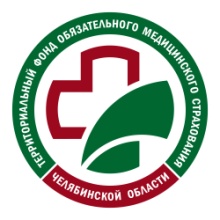 Территориальный фонд обязательного медицинского страхования Челябинской области
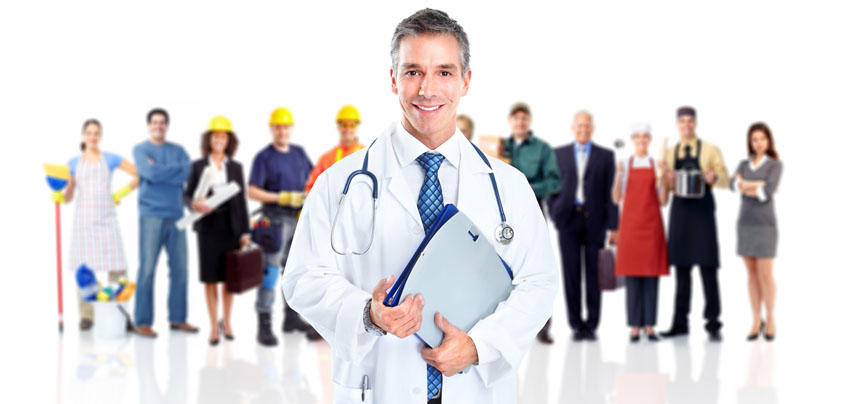 Информация для медицинских организаций,  впервые включенных в Реестр МО Челябинской области на 2020 год
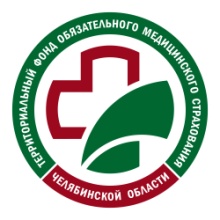 Информация для медицинских организаций,  впервые включенных в Реестр МО Челябинской области на 2020 год
Механизмы взаимодействия участников ОМС
Медицинские организации
Организация оказания 
медицинской помощи
Органы управления здравоохранением
Оказание бесплатной медицинской помощи
Оплата страхового случая согласно реестрам
Договор  на оказание и оплату медицинской помощи по ОМС
Территориальная программа ОМС
Стратегия развития
Контроль за деятельностью МО
Застрахованное лицо
Финансирование СМО по дифференцированному 
подушевому нормативу
ТФОМС
СМО
Договор о финансовом обеспечении ОМС
Контроль за деятельностью СМО
Территориальный фонд обязательного медицинского страхования Челябинской области
2
2
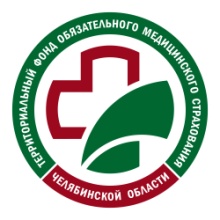 Информация для медицинских организаций,  впервые включенных в Реестр МО Челябинской области на 2020 год
Территориальный фонд обязательного медицинского страхования Челябинской области
3
2
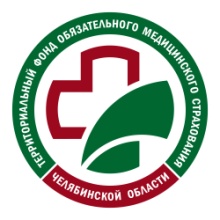 Информация для медицинских организаций,  впервые включенных в Реестр МО Челябинской области на 2020 год
На основании части 2 статьи 20 Федерального закона  № 326-ФЗ «Об ОМС в РФ» медицинские организации в сфере ОМС обязаны:
Территориальный фонд обязательного медицинского страхования Челябинской области
4
2
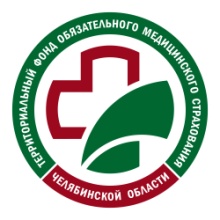 Информация для медицинских организаций,  впервые включенных в Реестр МО Челябинской области на 2020 год
Территориальный фонд обязательного медицинского страхования Челябинской области
5
2
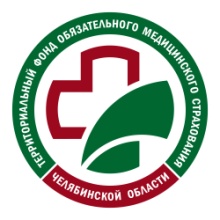 Информация для медицинских организаций,  впервые включенных в Реестр МО Челябинской области на 2020 год
Перечень страховых медицинских организаций, осуществляющих деятельность  в системе ОМС на территории Челябинской области в 2020году
Территориальный фонд обязательного медицинского страхования Челябинской области
6
2
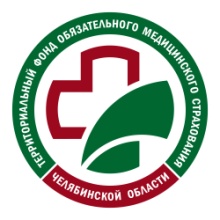 Информация для медицинских организаций,  впервые включенных в Реестр МО Челябинской области на 2020год
Территориальный фонд обязательного медицинского страхования Челябинской области
7
2
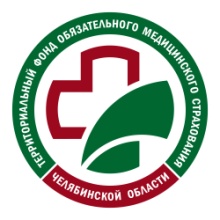 Информация для медицинских организаций,  впервые включенных в Реестр МО Челябинской области на 2020 год
В соответствии с частью 4  статьи 15 ФЗ-326 «Об ОМС в РФ»:
Территориальный фонд обязательного медицинского страхования Челябинской области
8
2
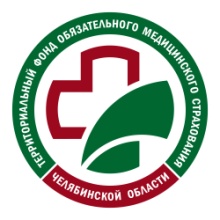 Информация для медицинских организаций,  впервые включенных в Реестр МО Челябинской области на 2020 год
Территориальный фонд обязательного медицинского страхования Челябинской области
9
2
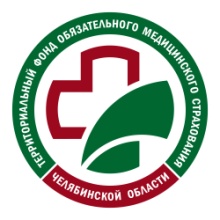 Информация для медицинских организаций,  впервые включенных в Реестр МО Челябинской области на 2020 год
Территориальный фонд обязательного медицинского страхования Челябинской области
10
2
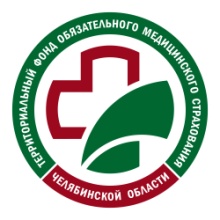 Информация для медицинских организаций,  впервые включенных в Реестр МО Челябинской области на 2020 год
1) Медицинской организации необходимо организовать межсетевое взаимодействие с сетью ViPNet ТФОМС Челябинской области № 776 и со страховыми медицинскими организациями, осуществляющих деятельность в сфере обязательного медицинского страхования на территории Челябинской области в 2020 году.
	          В случае отсутствия у медицинской организации собственной сети ViPNet необходимо приобрести программное обеспечение ViPNet Client в сеть ViPNet ТФОМС Челябинской области № 776. Приобрести ViPNet Client можно у его производителя – компании ОАО «Инфотекс», либо его партнёра. Список партнёров доступен на сайте производителя.
	          Инструкция по подключению медицинских организаций к защищенной сети ViPNet ТФОМС Челябинской области размещена на сайте http://foms74.ru в разделе «Информационная безопасность». 
	       2) Оплата медицинской помощи медицинским организациям производится страховыми медицинскими организациями на основании предъявленных реестров счетов, сформированных по данным персонифицированного учета сведений об оказанной медицинской помощи.
Территориальный фонд обязательного медицинского страхования Челябинской области
11
2
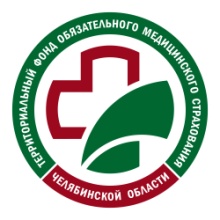 Информация для медицинских организаций,  впервые включенных в Реестр МО Челябинской области на 2020 год
Механизм информационного взаимодействия
Территориальный фонд обязательного медицинского страхования Челябинской области
12
2
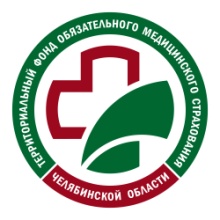 Информация для медицинских организаций,  впервые включенных в Реестр МО Челябинской области на 2020 год
Важно!!! Медицинская организация ведет раздельный учет по операциям со средствами обязательного медицинского страхования.
Территориальный фонд обязательного медицинского страхования Челябинской области
13
2
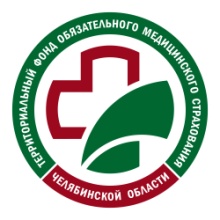 Информация для медицинских организаций,  впервые включенных в Реестр МО Челябинской области на 2020 год
Территориальный фонд обязательного медицинского страхования Челябинской области
14
2
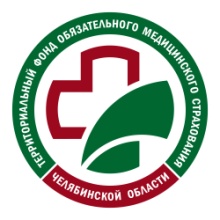 Информация для медицинских организаций,  впервые включенных в Реестр МО Челябинской области на 2020 год
Территориальный фонд обязательного медицинского страхования Челябинской области
15
2
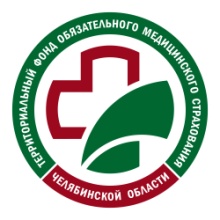 Информация для медицинских организаций,  впервые включенных в Реестр МО Челябинской области на 2020 год
При выявлении нецелевого использования средств ОМС:
Территориальный фонд обязательного медицинского страхования Челябинской области
16
2
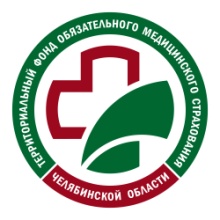 Информация для медицинских организаций,  впервые включенных в Реестр МО Челябинской области на 2020 год
Отчеты, предоставляемые медицинскими организациями в ТФОМС Челябинской области
Территориальный фонд обязательного медицинского страхования Челябинской области
17
2
Территориальный фонд обязательного медицинского страхования Челябинской области
18
2
Территориальный фонд обязательного медицинского страхования Челябинской области
19
2
Территориальный фонд обязательного медицинского страхования Челябинской области
20
2
Территориальный фонд обязательного медицинского страхования Челябинской области
21
2
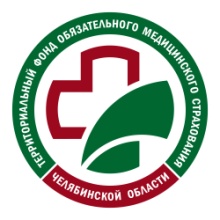 Информация для медицинских организаций,  впервые включенных в Реестр МО Челябинской области на 2020 год
Перечень нормативно-правовых актов, необходимых для работы в ОМС:
Федеральный закон РФ от 29.11.2010 г.  № 326 – ФЗ «Об обязательном медицинском страховании в Российской Федерации»;
Федеральный закон РФ от 21.11.2011 г.  № 323 – ФЗ «Об основах охраны здоровья граждан в Российской Федерации»;
Приказ Министерства здравоохранения Российской Федерации от 28.02.2019 г. № 108н «Об утверждении Правил обязательного медицинского страхования»;
Приказ ФФОМС от 16.04.2012 г. № 73 «Об утверждении положений о контроле за деятельностью страховых медицинских организаций и медицинских организаций в сфере обязательного медицинского страхования территориальными фондами обязательного медицинского страхования»;
Тарифное соглашение № 822-ОМС в сфере обязательного медицинского страхования Челябинской области  от 30.12.2019 г.;
Постановление  Правительства  Челябинской  области  от  19.12.2019 г.  № 557-П «О Территориальной программе государственных гарантий бесплатного оказания гражданам медицинской помощи в Челябинской области на 2020 год и на плановый период 2021-2022 годов»;
Приказ ТФОМС Челябинской области  от 18.03.2014 № 205 «Об организации ведения мониторинга закупок, поставок и оплаты лекарственных средств и изделий медицинского назначения, приобретенных за счет средств обязательного медицинского страхования»;
Приказ Министерства здравоохранения Российской Федерации от 25.01.2011 № 29н «Об утверждении порядка ведения персонифицированного учета в сфере обязательного медицинского страхования»;
Приказ ФФОМС от 26.03.2013 № 65  «Об установлении формы и порядка предоставления отчетности о заработной плате работников медицинских организаций в сфере обязательного медицинского страхования»;
Приказ Росстата от 17.04.2014г. № 258 «Об утверждении статистического инструментария для организации Министерством  здравоохранения Российской Федерации федерального статистического наблюдения в сфере ОМС»;  
Приказ ФФОМС от 25.04.2014 №40 «О реализации приказа Росстата от 17.04.2014 № 258»;
Приказ ФФОМС от 16.08.2011 г. № 146 «Об утверждении форм отчетности»;
Приказ ФФОМС от  28.02.2019 г. № 36 «Об  утверждении Порядка организации и проведения контроля объемов, сроков, качества и условий предоставления медицинской помощи по обязательному медицинскому страхованию»;
Приказ Федеральной службы государственной статистики от 22.12.2017 № 861 «Об утверждении статистического инструментария для организации Министерства здравоохранения Российской Федерации федерального статистического наблюдения в сфере здравоохранения»;
Приказ Министерства здравоохранения Российской Федерации от 24.12.2012 года № 1355н «Об утверждении формы типового договора на оказание и оплату медицинской помощи по обязательному медицинскому страхованию»;
Приказ Министерства здравоохранения Челябинской области и ТФОМС Челябинской области от 27.11.2018 г. № 2479/874 от  «Об утверждении Правил информационного взаимодействия при ведении персонифицированного учета медицинской помощи, оказанной застрахованным лицам в сфере обязательного медицинского страхования» ;
Приказ ФФОМС от 07.04 2015 № 79 «Об утверждении Общих принципов построения и функционирования информационных систем и порядка информационного взаимодействия в сфере обязательного медицинского страхования»;
Постановление Правительства Челябинской области от 15.02.2012 г. № 40-П «О комиссии по разработке Территориальной программы обязательного медицинского страхования» и постановление Правительства Челябинской области от 28.11.2019 года № 534-П «О составе комиссии по разработке Территориальной программы обязательного медицинского страхования».
Территориальный фонд обязательного медицинского страхования Челябинской области
22
2